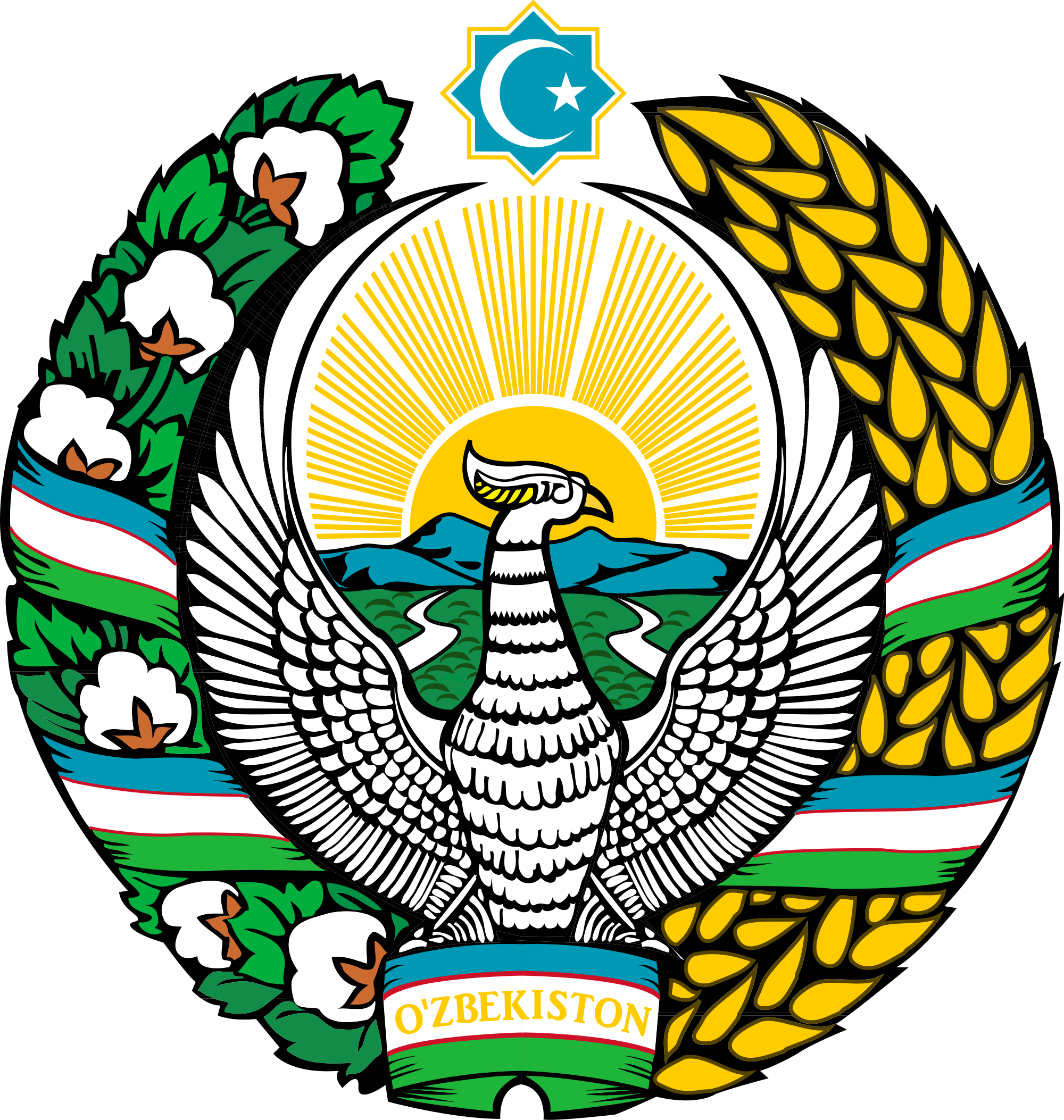 Ministry of Economic Development
and Poverty Reduction
Republic of Uzbekistan
ПОСЛЕДСТВИЯ COVID-19 В УЗБЕКИСТАНЕ. ПРЕДПРИНИМАЕМЫЕ МЕРЫ  В СФЕРЕ «ЗЕЛЕНОЙ ЭКОНОМИКИ»
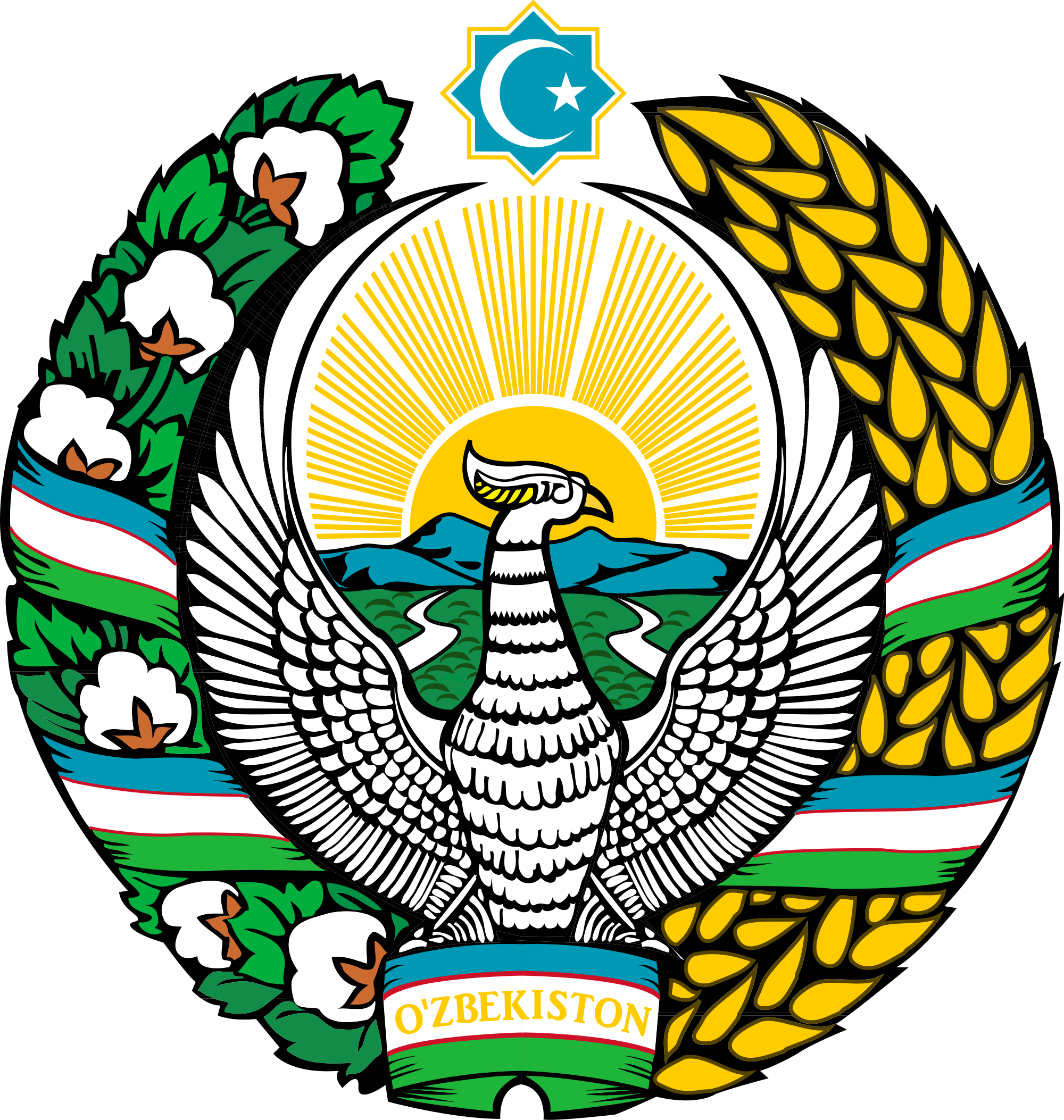 Ministry of Economic Development
and Poverty Reduction
Republic of Uzbekistan
СОДЕРЖАНИЕ
Последствия эпидемиологической ситуации COVID-19
Деятельность в сфере «Зеленой экономики»
Направления «Зеленой экономики»
Предпринимаемые и планируемые меры
2
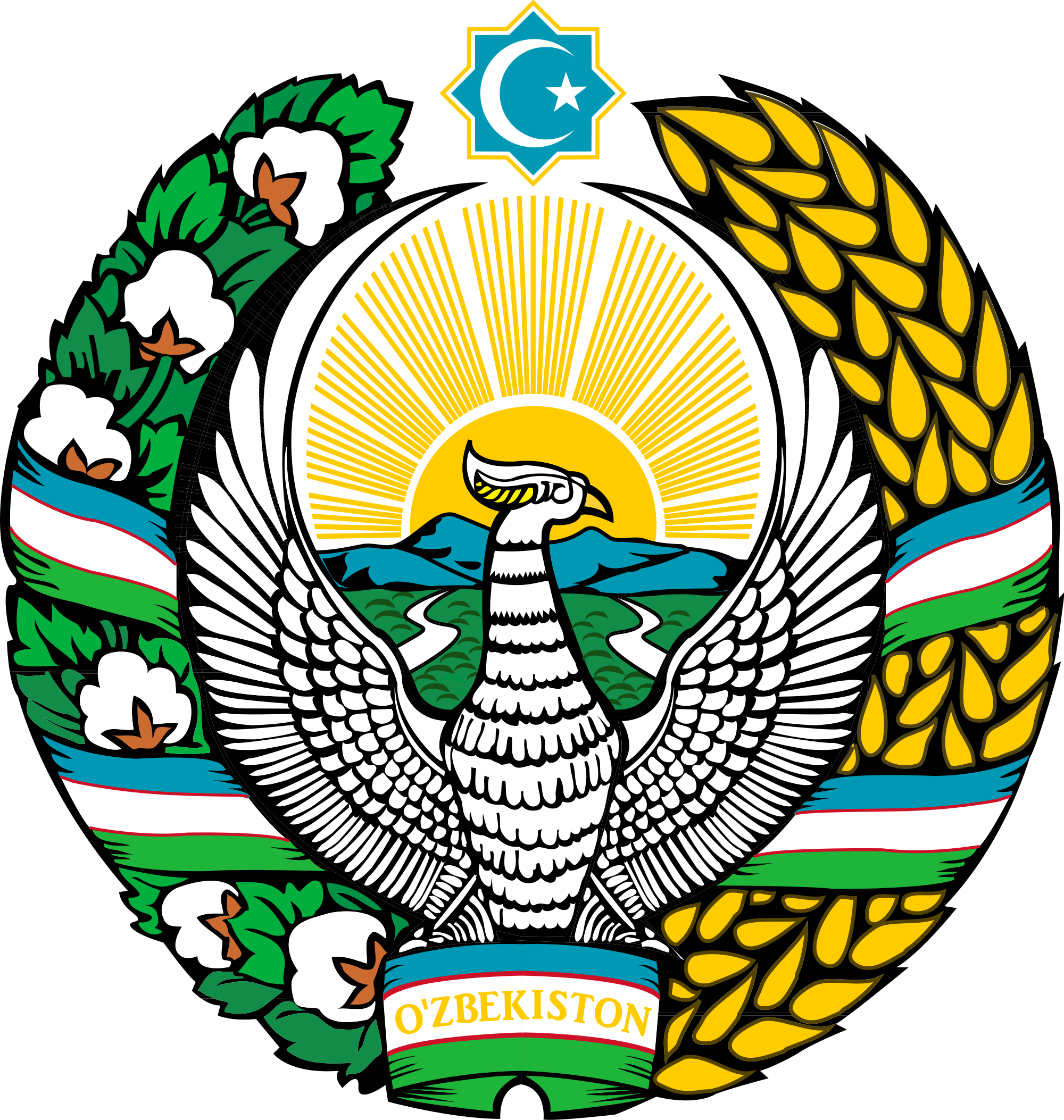 Ministry of Economic Development
and Poverty Reduction
Republic of Uzbekistan
Последствия эпидемиологической ситуации COVID-19
и дальнейшие планы
Масштаб бедности может ухудшится. Доля людей, живущих ниже черты бедности, с момента начала пандемии COVID-19 в апреле 2020 г. достигла 10% (в марте месяце 7,4%). Это означает, что еще 448 тыс. человек могут оказаться за чертой бедности в результате снижения уровня жизни.
4655
3028
Согласно данным статистики на 1 апреля 2020 года:
применены  требования карантина
ограничения движения транспорта
16671
В марте-апреле текущего года в результате внутренних и внешних ограничительных мер, связанных с пандемией коронавируса, падение промышленного производства в первой половине 2020 года составило 98,1% по сравнению с аналогичным периодом прошлого года.
2338
1330
нет спроса на производимую продукцию
нехватка сырья
из 72524 предприятий временно остановили выпуск продукции
137,8
67
В результате, были временны уволены
5253
отсутствие зарубежных специалистов
другое
тыс.человек
3
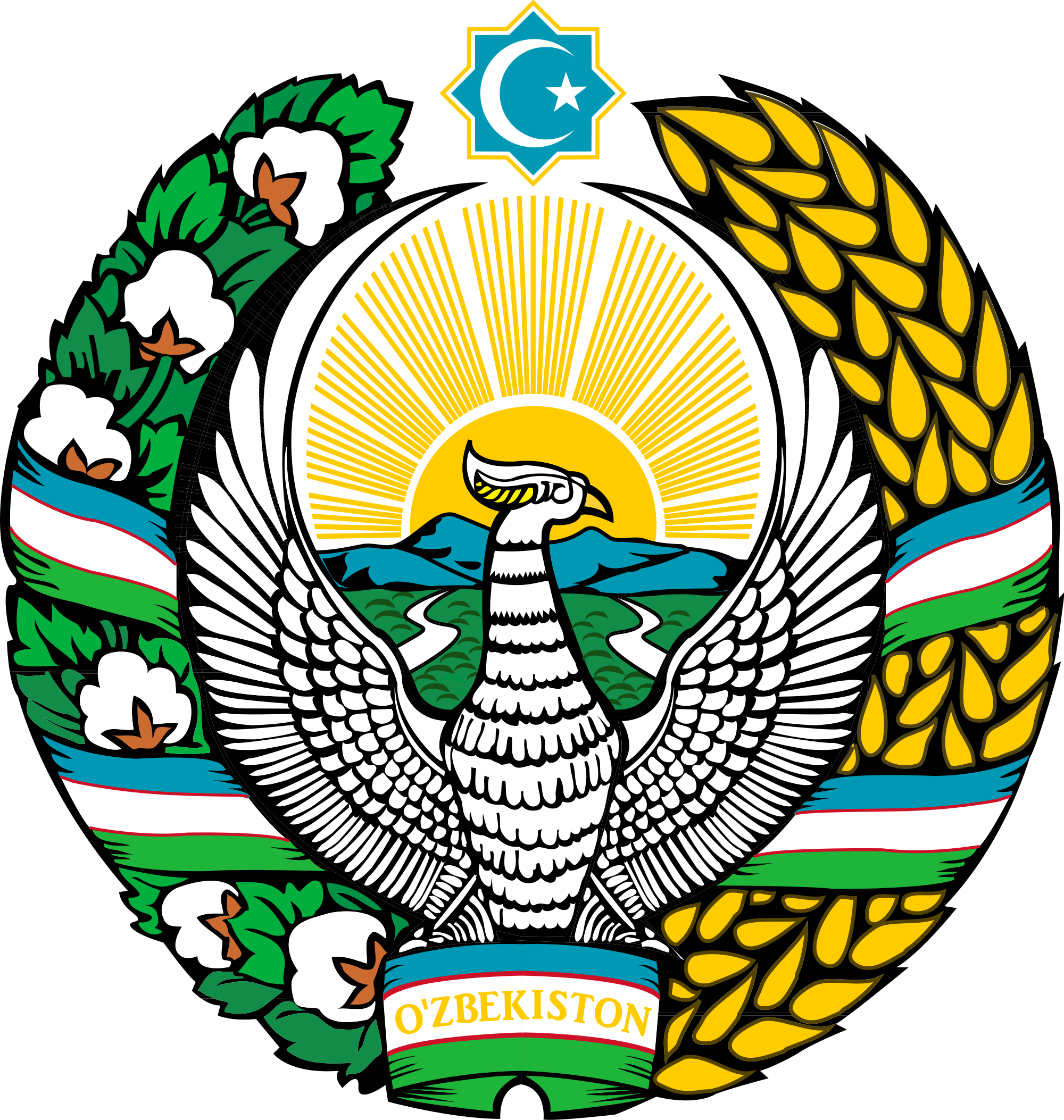 Ministry of Economic Development
and Poverty Reduction
Republic of Uzbekistan
Некоторые предпринятые меры в период эпидемиологической ситуации COVID-19
2020г
- Приостановлен расчет НДФЛ для  3167 индивидуальных предпринимателей, занимающихся туризмом .
- По итогам 2020  года 3704 предприятия сферы туризма, гостиничных услуг и авиации освобождены от уплаты земельного налога и налога на имущество, а также снижен размер социального налога для них с 12% до 1%.
- При импорте медицинского оборудования  освобождены от уплаты таможенных пошлин.
- В качестве дополнительной помощи 83 тысячам сельхозпроизводителей размер налогов за пользование водными ресурсами снижен на 50%.
4
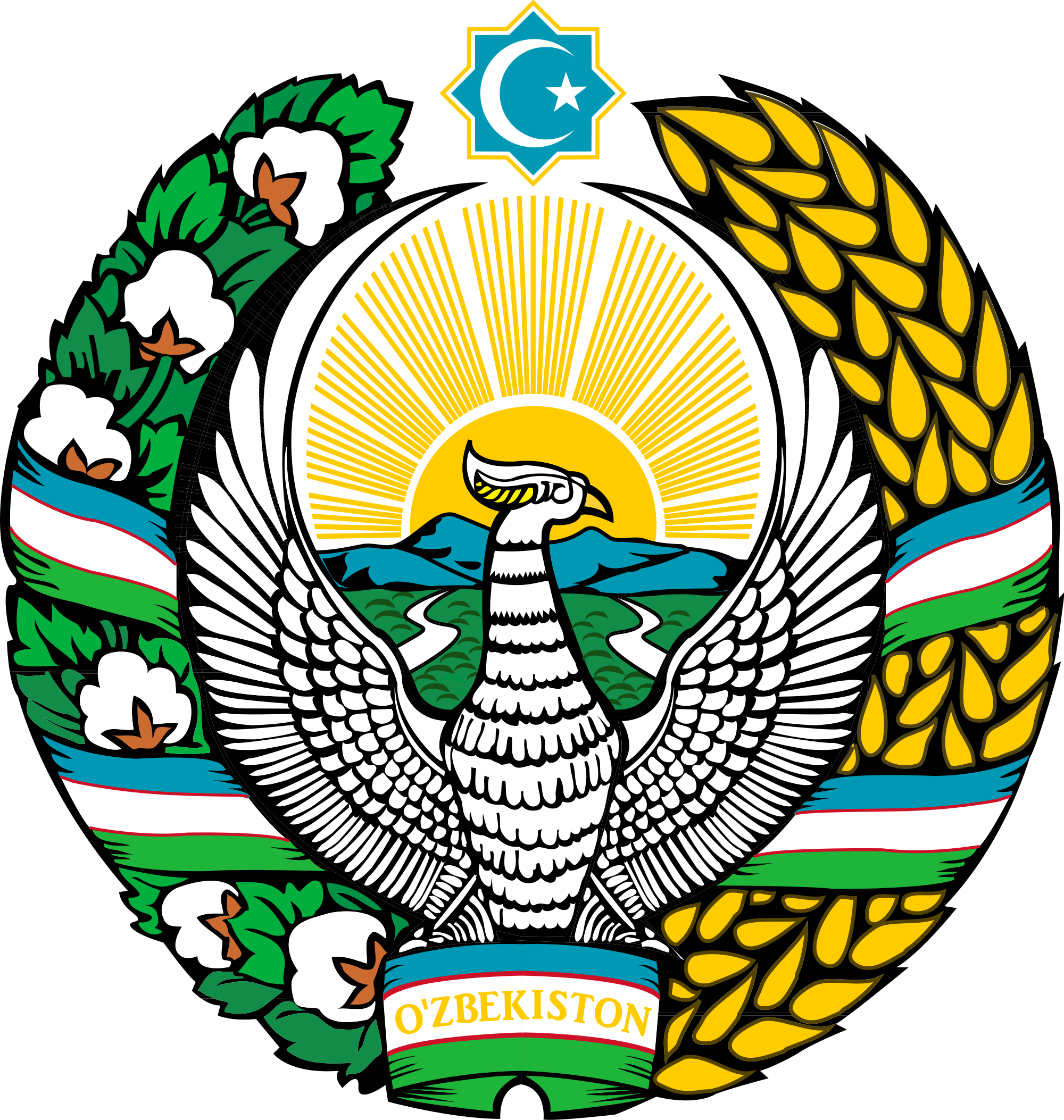 Ministry of Economic Development
and Poverty Reduction
Republic of Uzbekistan
Деятельность в сфере «Зеленой экономики»
краткие итоги
Принят Закон«Об использовании возобновляемых источников энергии»
Запрещено с 1 июля 2016 года выпуск в свободное обращениеи с 1 января 2017 года — реализацию на территории Республики Узбекистан ламп накаливания мощностью свыше 40 Вт 
Для достижения показателей развития ВИЭ определены целевые параметры ежегодно вводимых мощностей объектов ВИЭв 2020-2030 годах, предусматривающие строительство 3 ГВт ветровых и 5 ГВт солнечных электростанций.
Приняты добровольные количественные обязательства «Снизить удельные выбросы парниковых газов на единицу ВВП на 10%к 2030 году от уровня 2010 года
Достижение следующих целей:
двукратное повышение показателя энергоэффективностии снижение углеродоемкости валового внутреннего продукта
 модернизацию инфраструктуры промышленных предприятий,за счет повышения энергоэффективности не менее чем на 20 %и более
Запрет реализациии выпуска ламп накаливания свыше 40Вт
ПринятоПостановление по Дальнейшему совершенствованию обращенияс бытовыми и строительными отходами
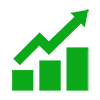 Ратификация Парижского соглашения
Принята Стратегия по переходу Республики Узбекистан на «зеленую экономику»
Введена нулевая ставка таможенных пошлин для электромобилей
5
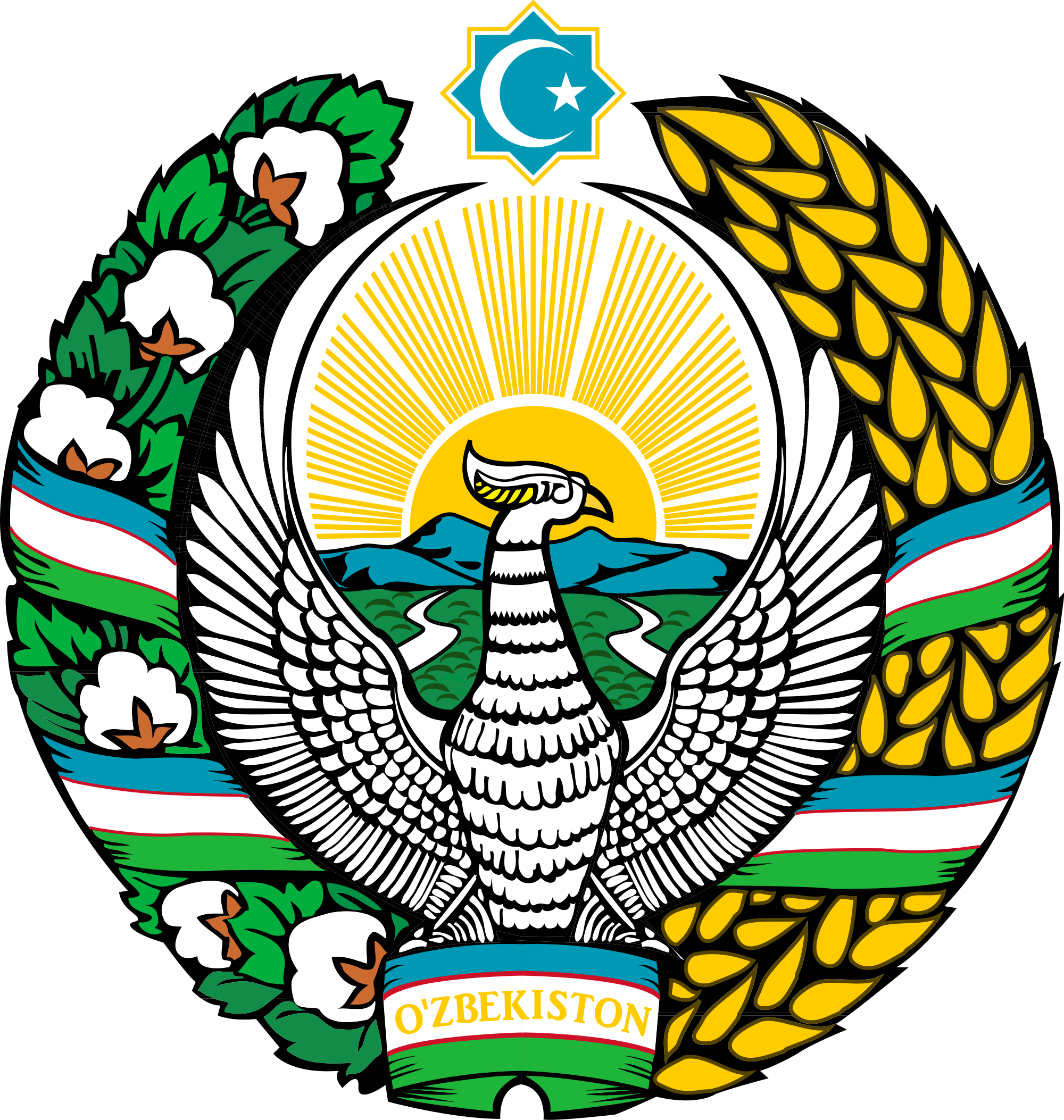 Ministry of Economic Development
and Poverty Reduction
Republic of Uzbekistan
Приоритетные направления Стратегии по переходу на «зеленую» экономику»
повышение энергоэффективности базовых отраслей экономики
диверсификацию потребления энергоресурсов и развитие использования возобновляемых источников энергии
адаптацию и смягчение последствий изменения климата, повышение эффективности использования природных ресурсов и сохранение природных экосистем
6
Приоритетные направления Стратегии по переходуна «Зеленую экономику»
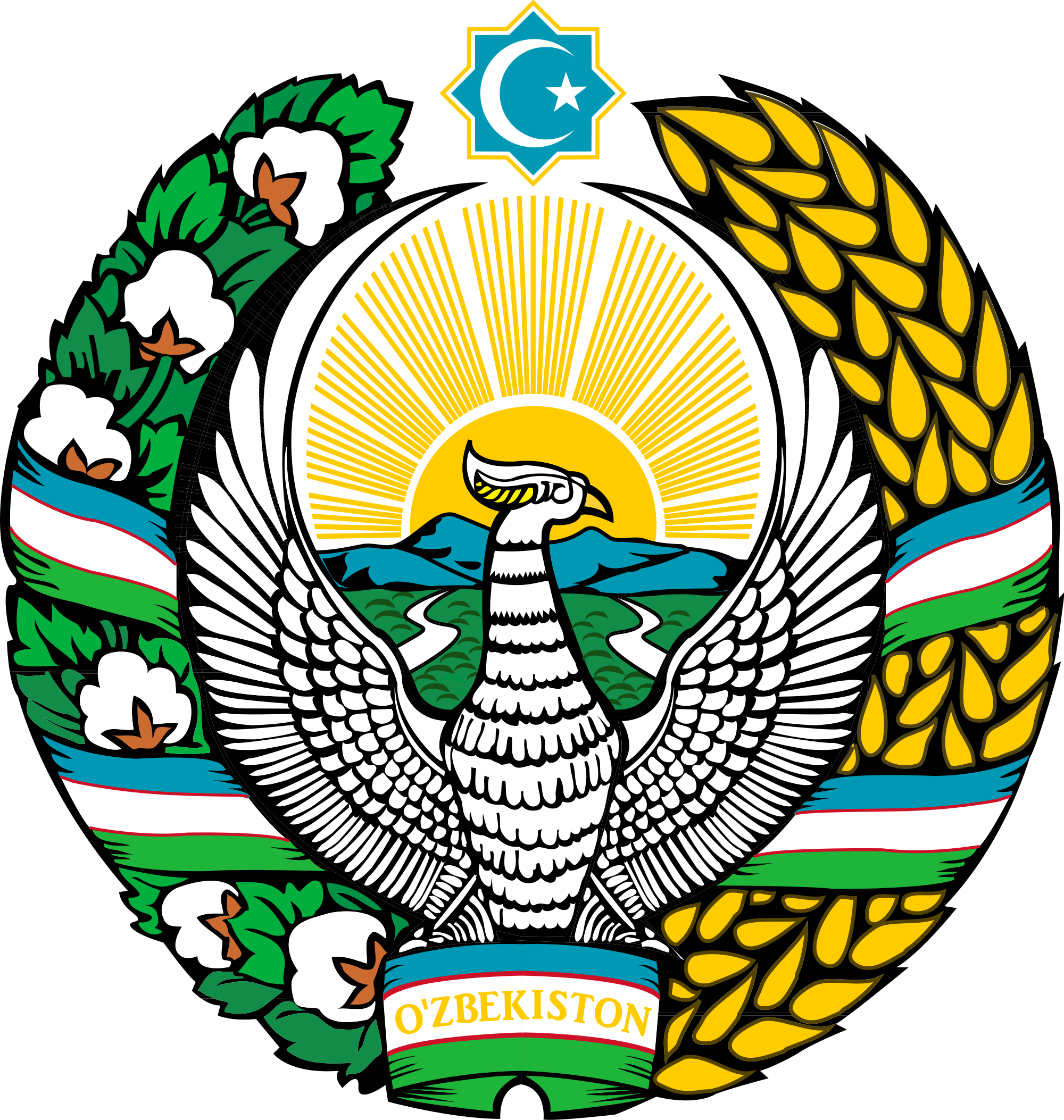 Ministry of Economic Development
and Poverty Reduction
Republic of Uzbekistan
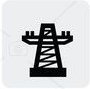 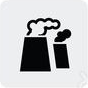 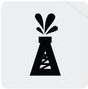 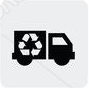 Теплоэнергетика
Нефтегазовая отрасль
Химическая промышленность
Электроэнергетика
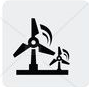 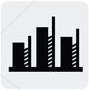 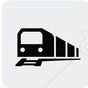 Возобновляемыеисточники энергии
Строительствои эксплуатация зданий
Транспорт
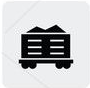 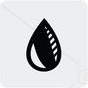 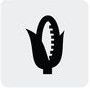 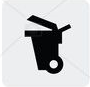 Обращение с ТБО
Производство строительных материалов
Водное хозяйство
Лесное хозяйство
7
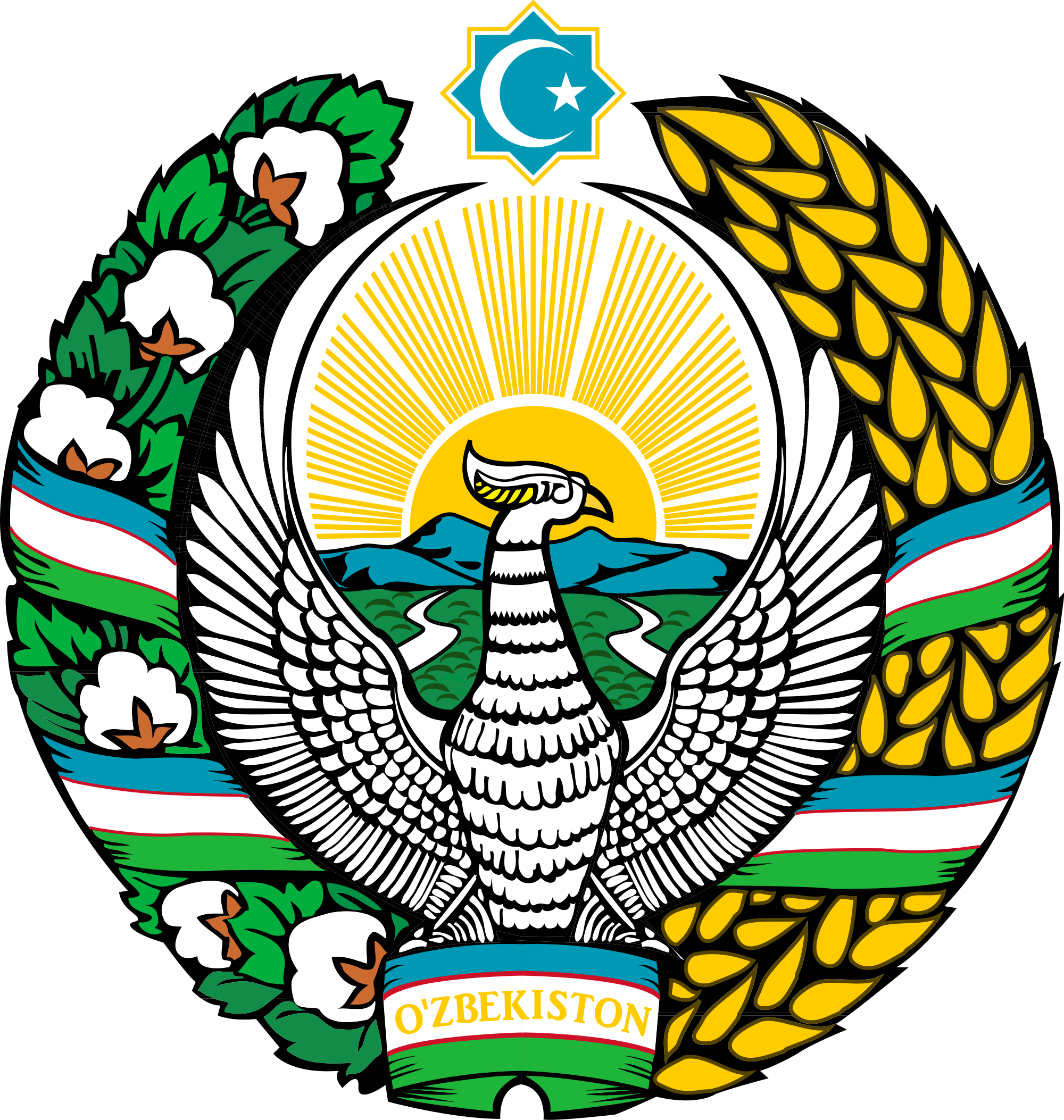 Ministry of Economic Development
and Poverty Reduction
Republic of Uzbekistan
Возобновляемые источники энергии
ФЭС5,0 ГВт
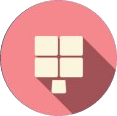 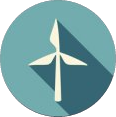 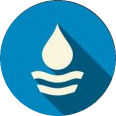 Солнечные станции
Ветровые станции
Гидростанции
ГЭС3,8 ГВт
Реализуются2 проекта (ГЧП)общей мощностью 1500 МВт
Реализуются2 проекта (ГЧП)общей мощностью 200 МВт
Реализация 13 перспективных проектов в период2021-2026 годовобщей мощностью 756 МВт
ВЭС3,0 ГВт
Реализуются совместно с:
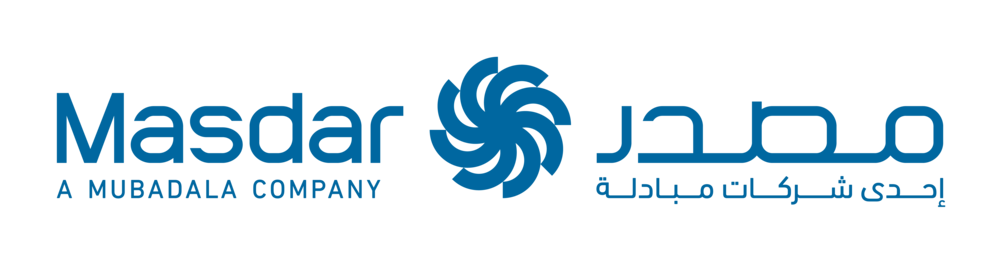 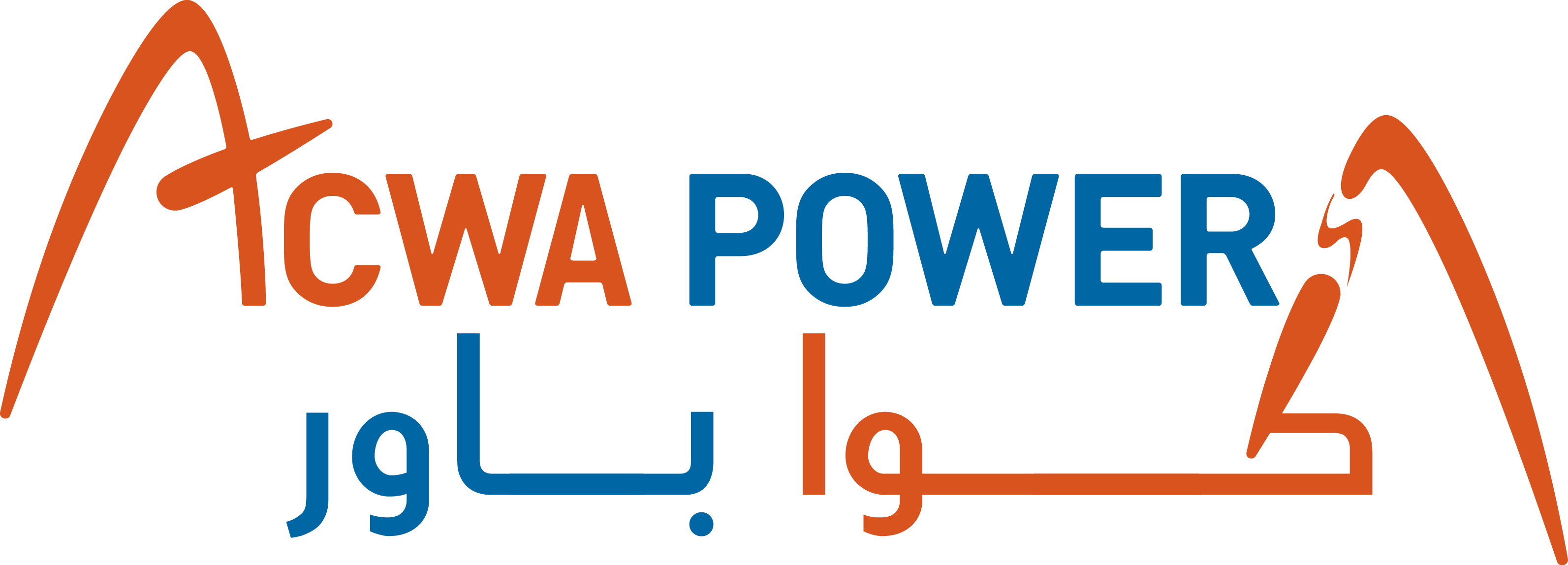 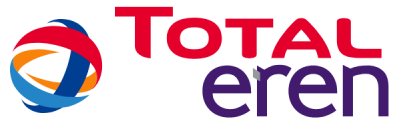 Для проведения международных тендерных торгов привлечены финансовые консультационные услуги:
Генерация на основе ВИЭк 2030 году
Объявлены тендерные торги2 проектов (ГЧП)общей мощностью 600 МВт
Объявлены тендерные торги1 проекта (ГЧП)общей мощностью 100 МВт
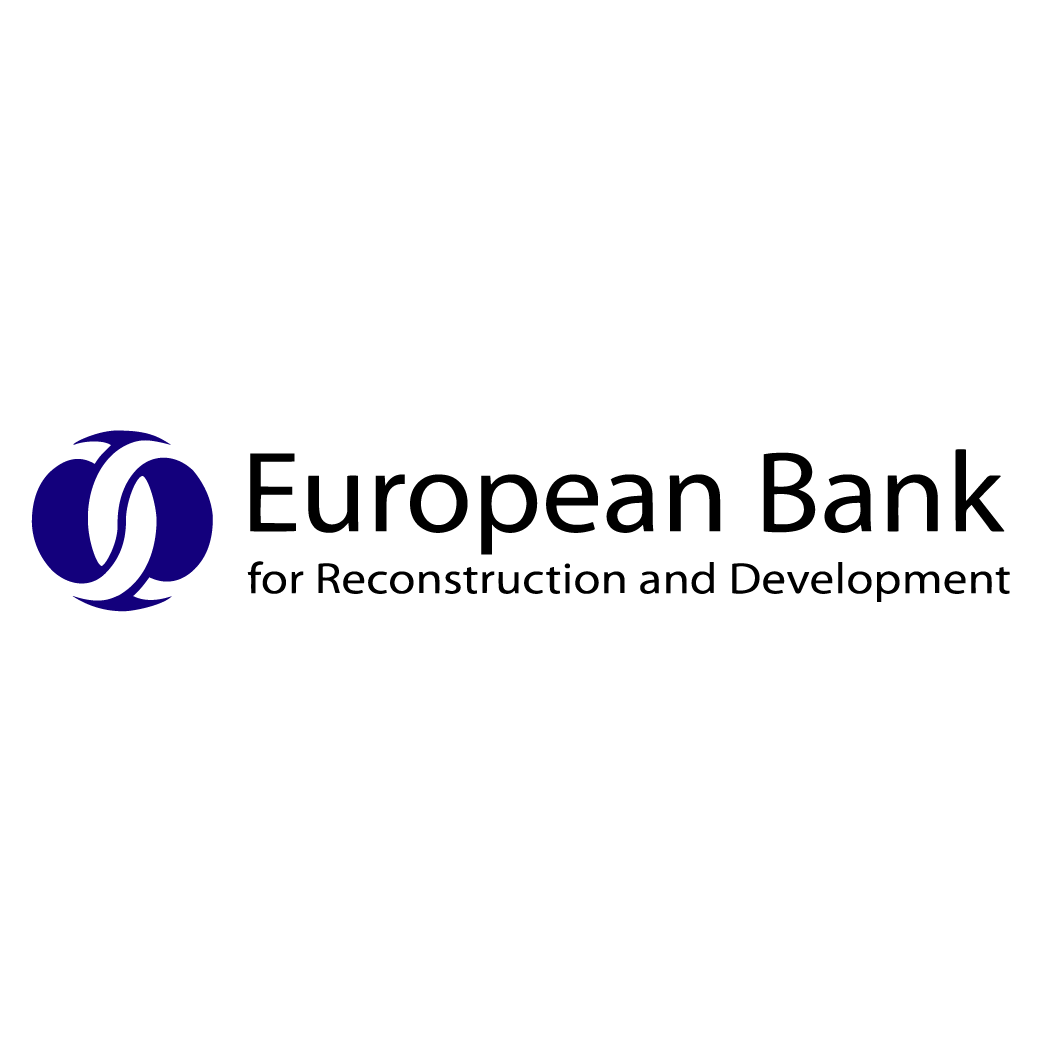 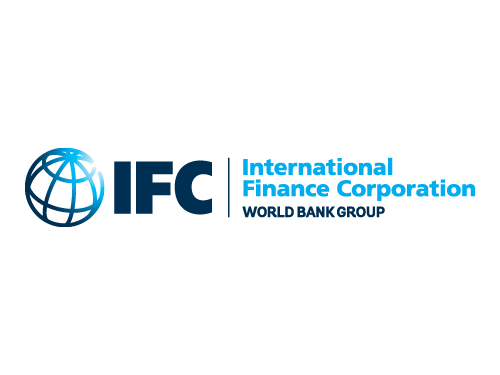 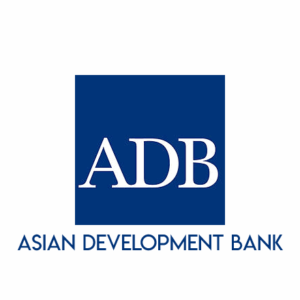 Планируются тендерные торги4 проектов (ГЧП) общей мощностью 800 МВт
8
ГКП Всемирного банка«Повышение энергоэффективности промышленных предприятий»при Министерстве экономического развития и сокращения бедности
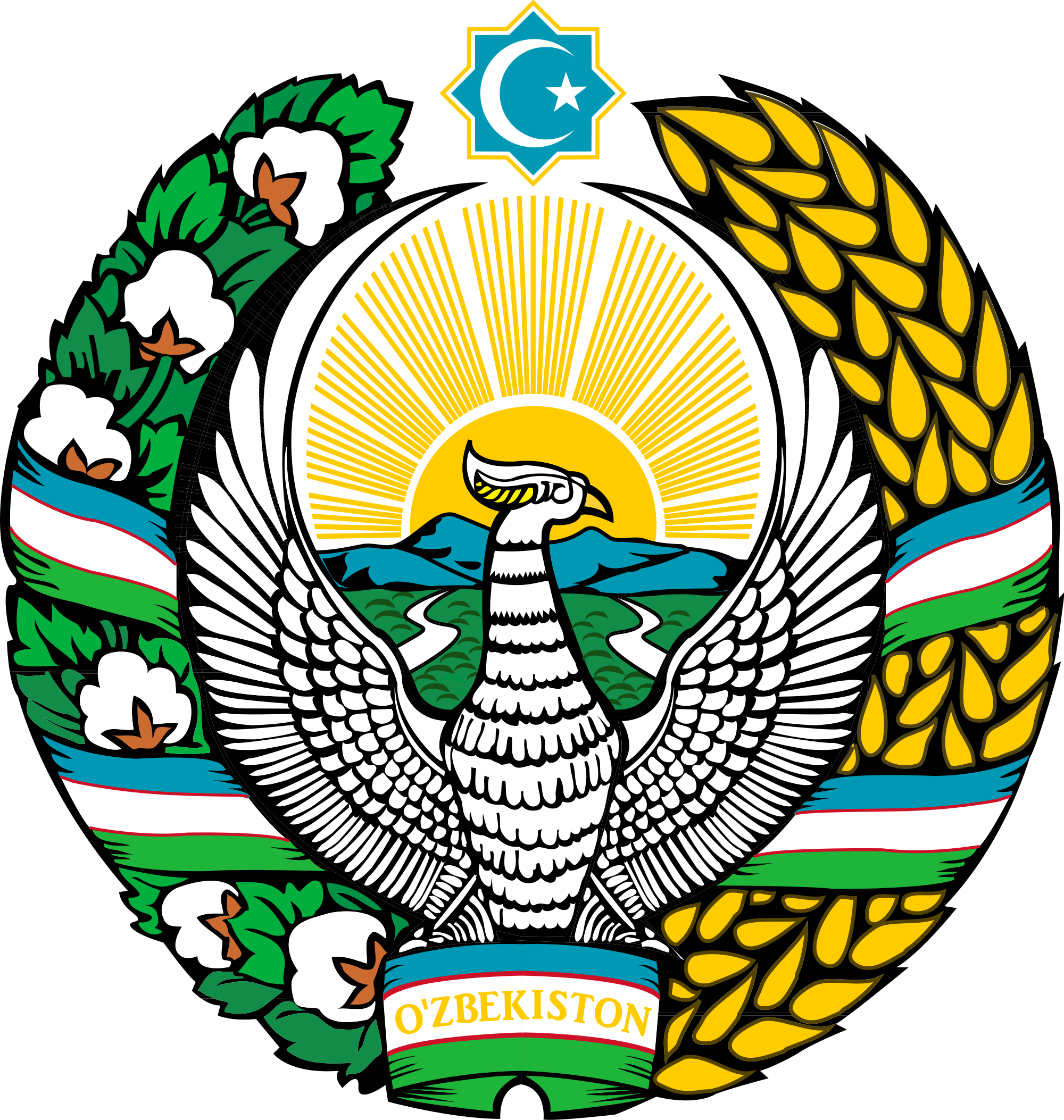 Ministry of Economic Development
and Poverty Reduction
Republic of Uzbekistan
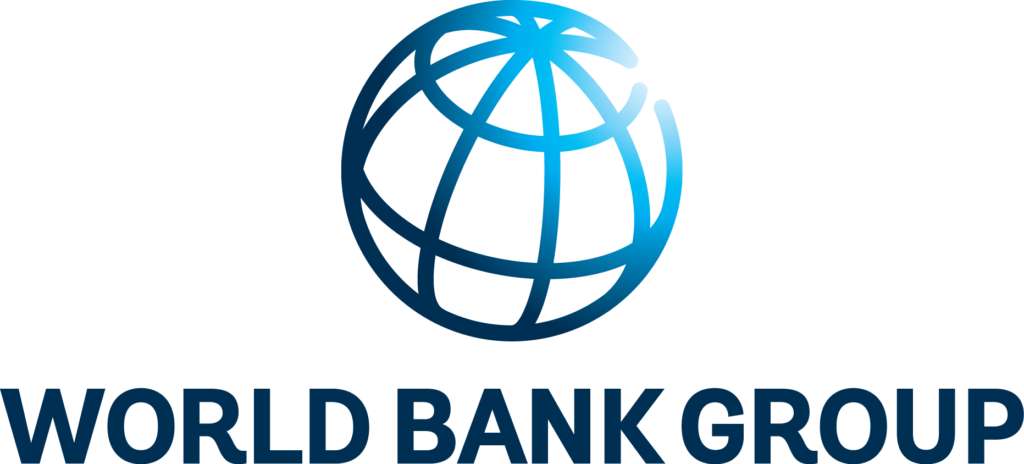 Цель проекта: Повышение энергоэффективности промышленных предприятий путем разработки и внедрения механизма финансирования инвестиций на энергосбережение
Участвующие банки:
546
Расчетная экономия в год составила
более
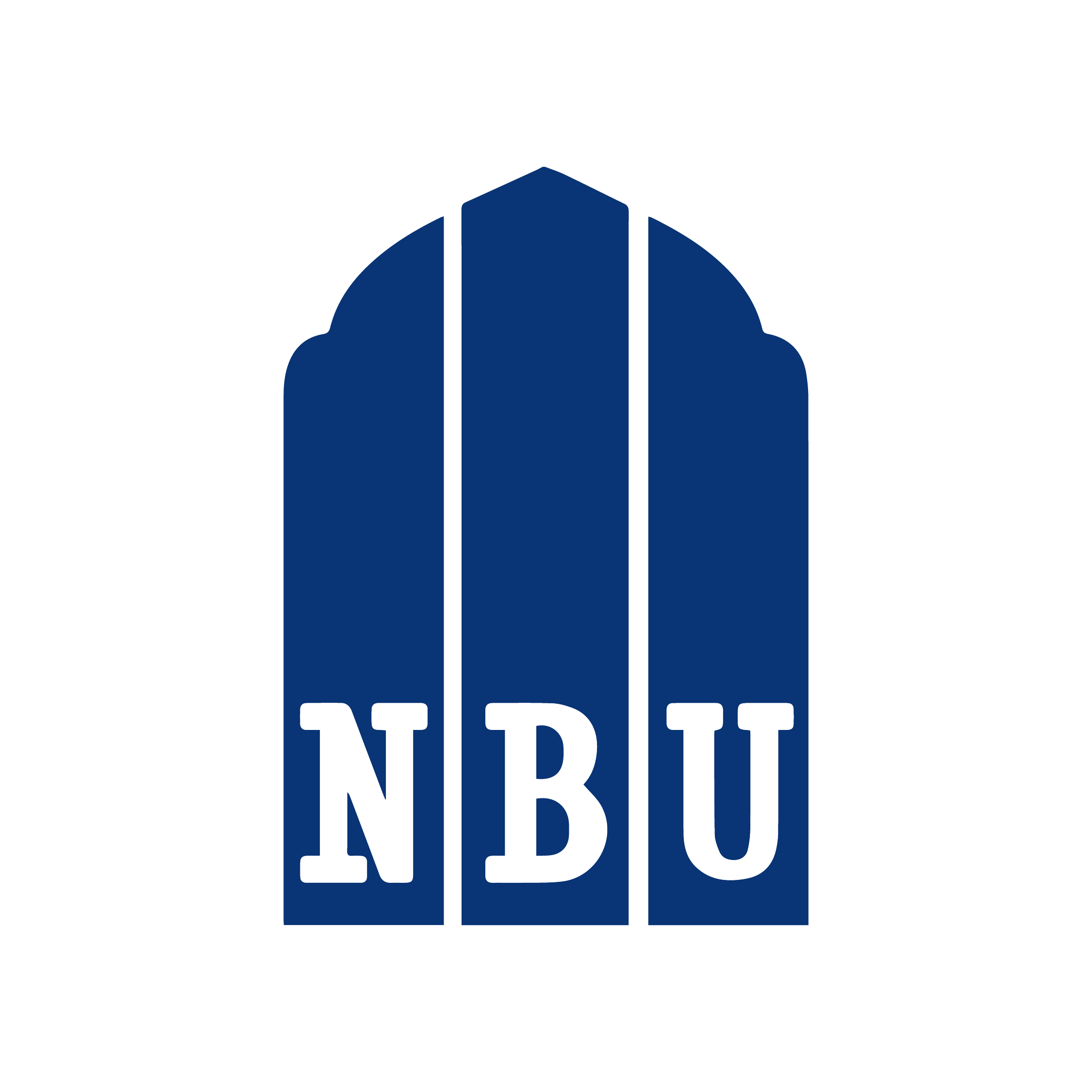 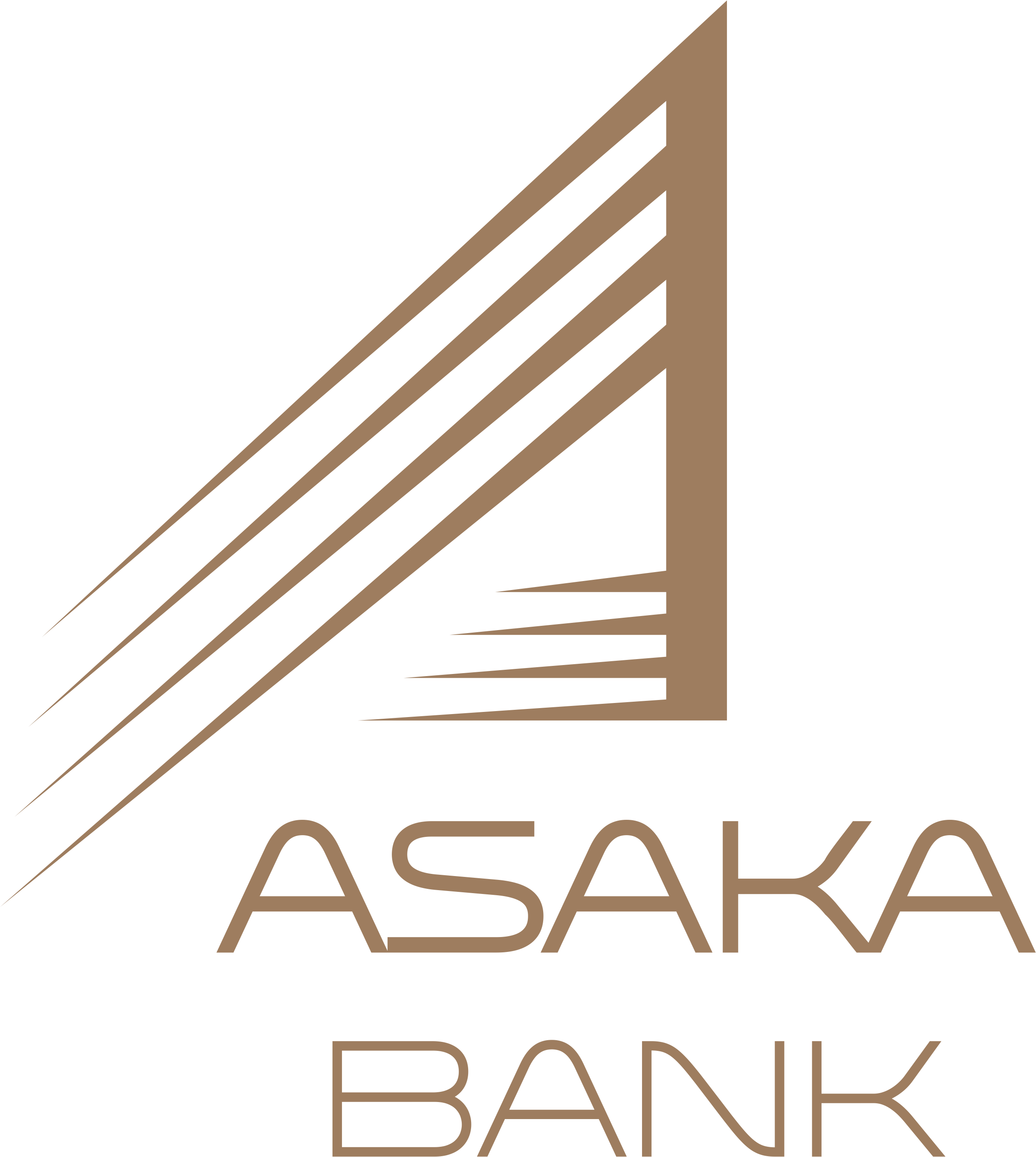 I фаза25,0 млн.долл
II фаза100,0 млн.долл
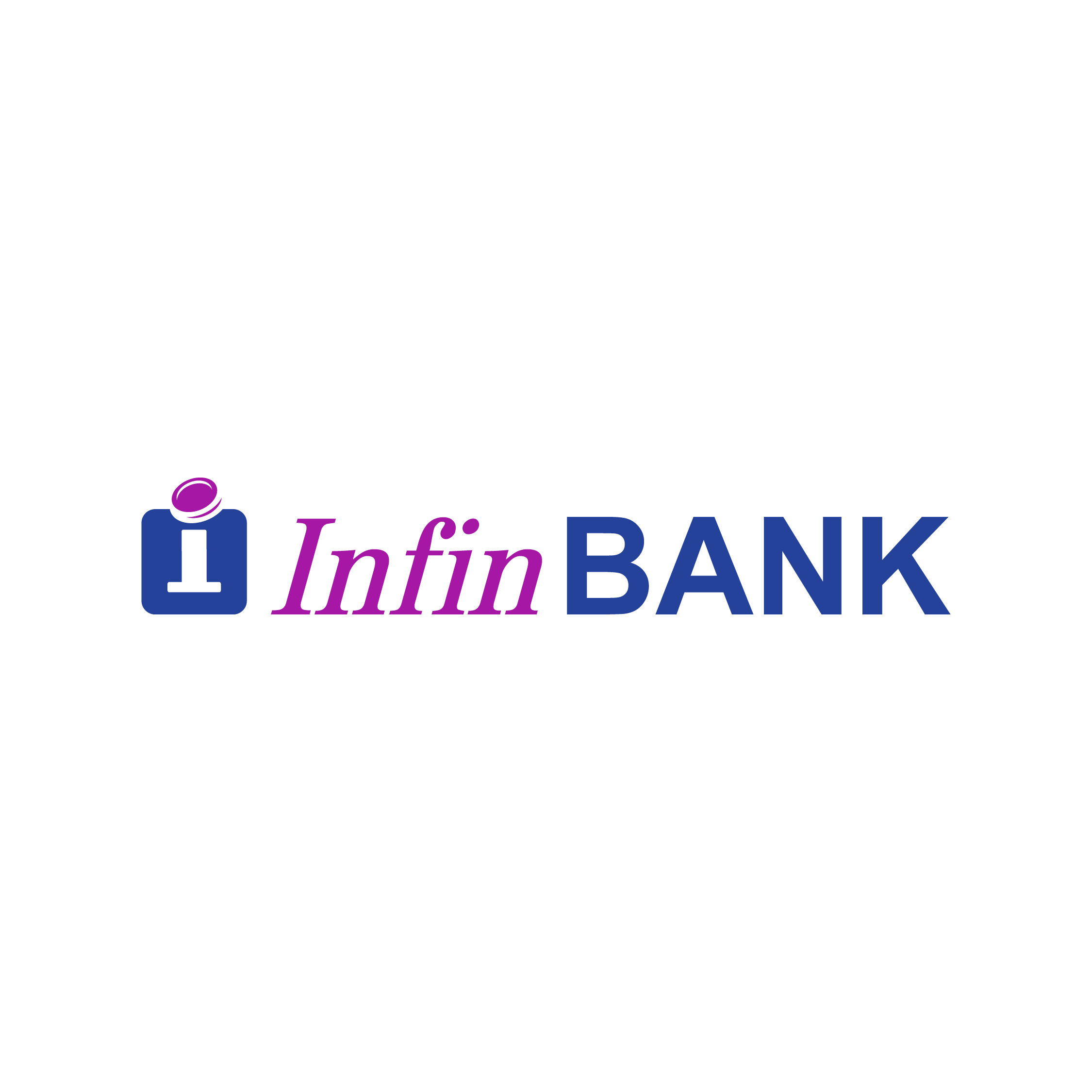 млн.кВтч электроэнергии
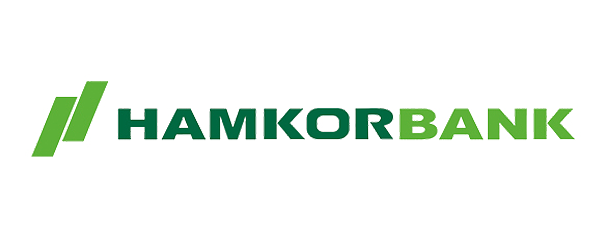 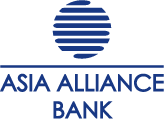 438млн.долл-экв
229
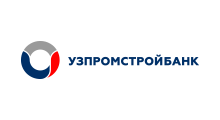 101
3
млн.мгаза
580
III фаза200,0 млн.долл
ЕИБ100,0 млн.евро
тыс.тоннСО  -экв.
всего реализовано суб-проектовна 46 промышленных предприятиях
2
9
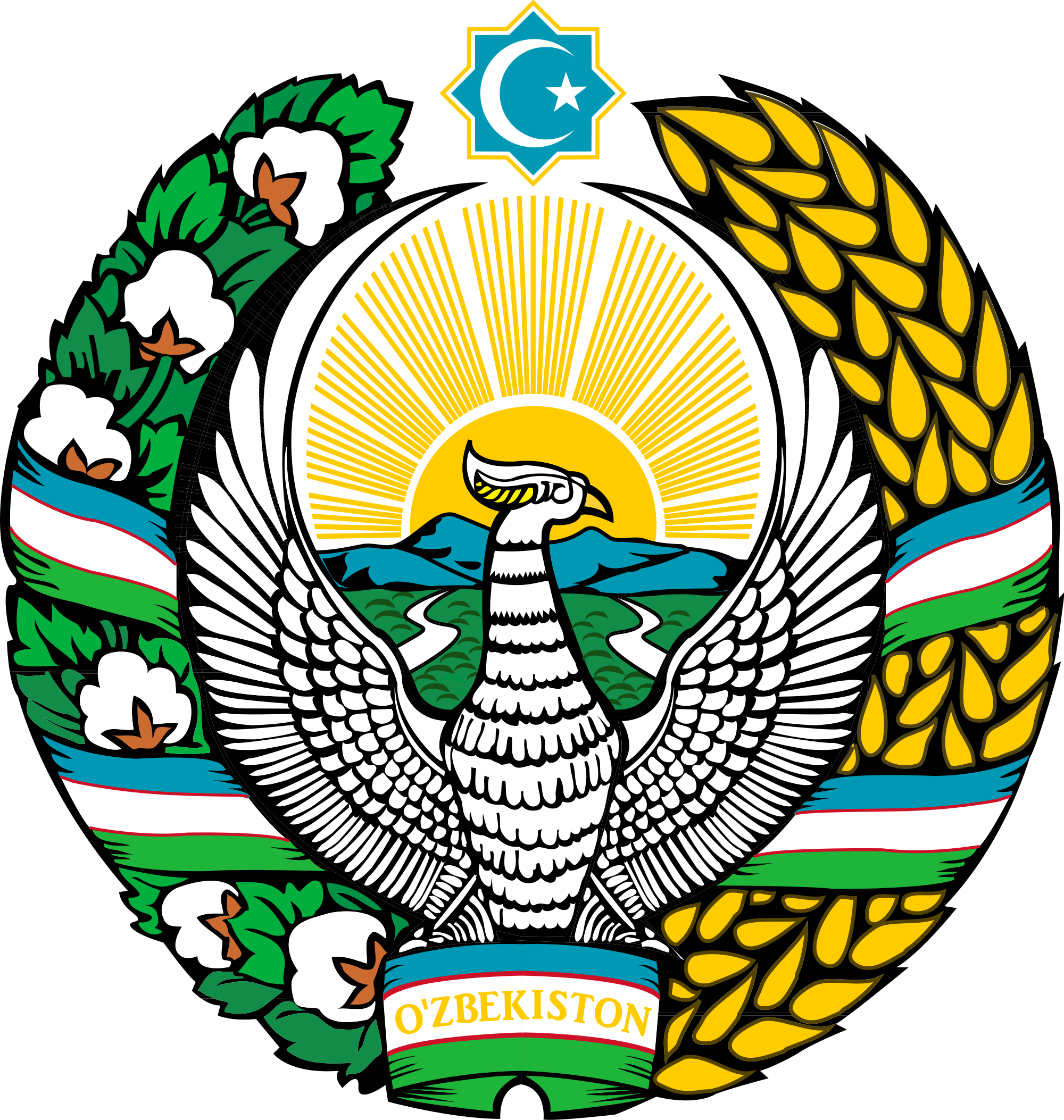 Ministry of Economic Development
and Poverty Reduction
Republic of Uzbekistan
Thank you for attention!
Any questions?
You can find us at
www.mineconomy.uz
info@mineconomy.uz
10